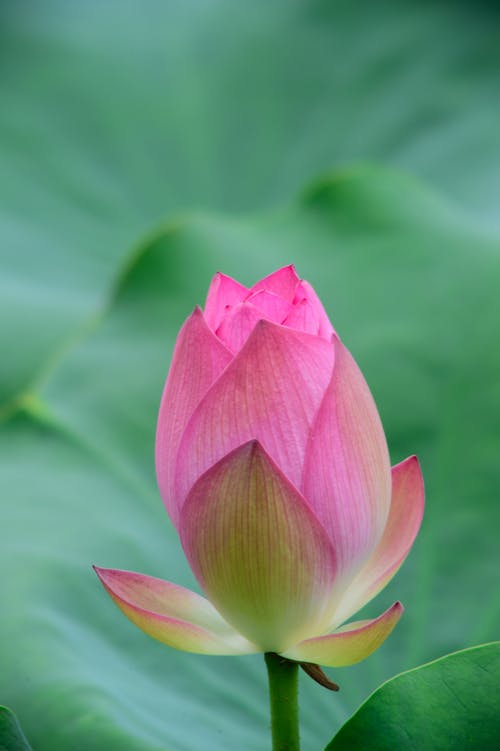 স্বাগতম
শিক্ষক পরিচিতি
পাঠ পরিচিতি
শ্রেনিঃ৭ম
মোঃ আঃ হাই আলহাদী
সিনিয়র শিক্ষক
আশ্রাফাবাদ উচ্চ বিদ্দ্যালয়
কাম্রাঙ্গিরচর ,ঢাকা
১২১১।
ইসলাম ও
 নৈতিক শিক্ষা 
পাঠ ঃ নিফাক
ছবি গুলো লক্ষ্য কর
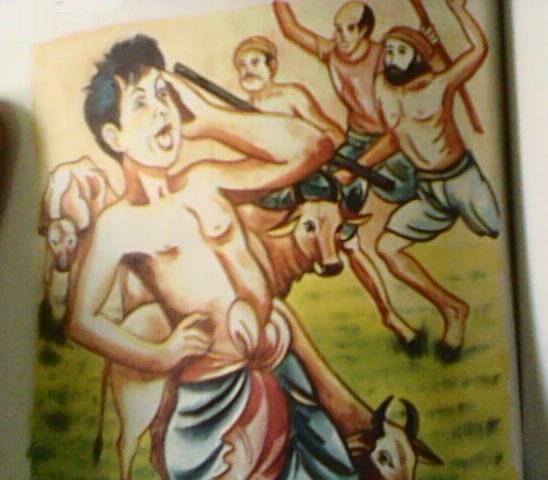 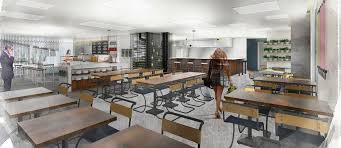 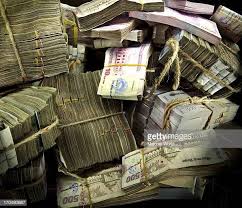 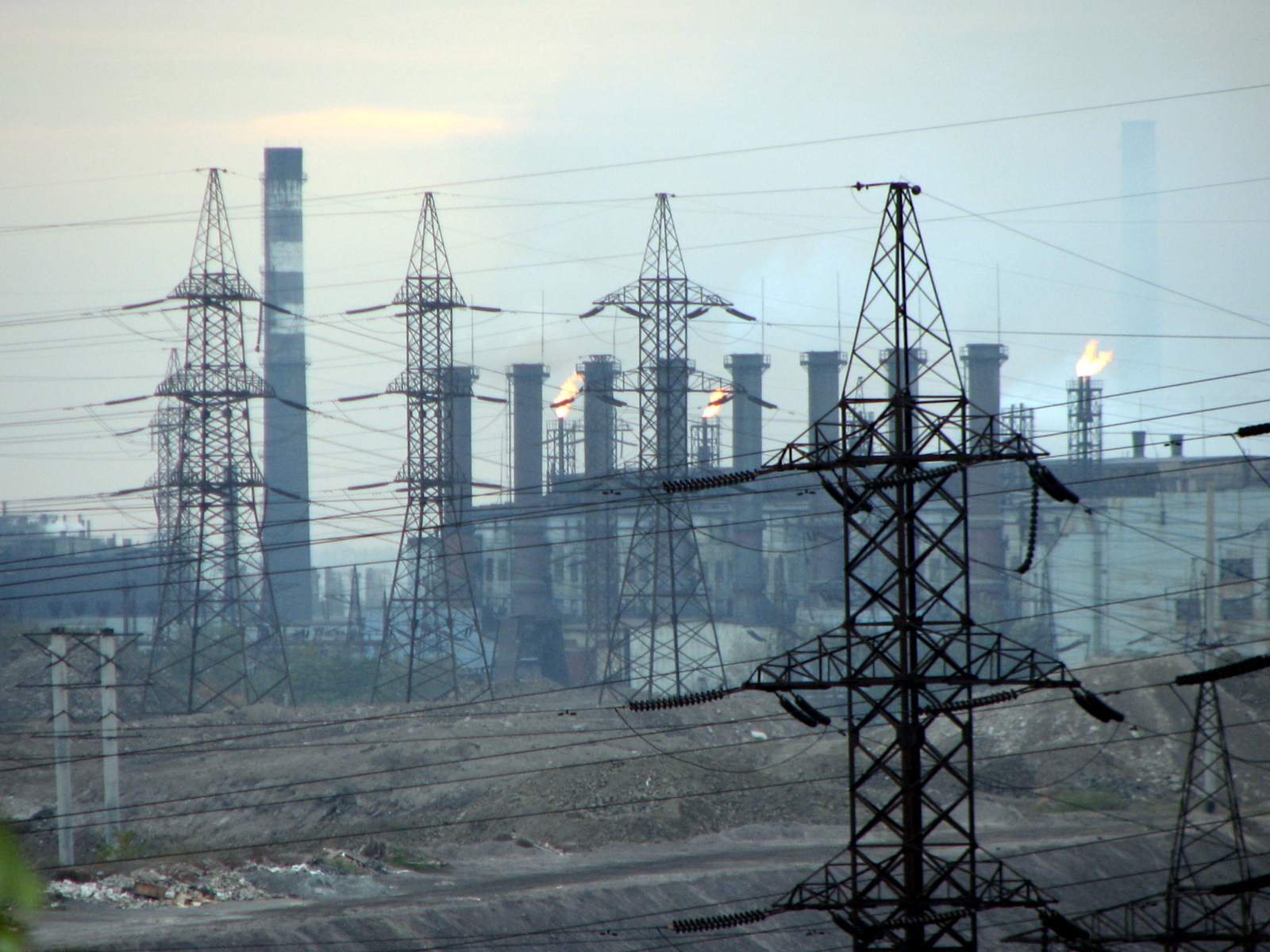 This Photo by Unknown Author is licensed under CC BY-SA
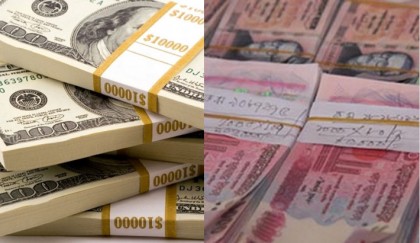 Taka  dollars
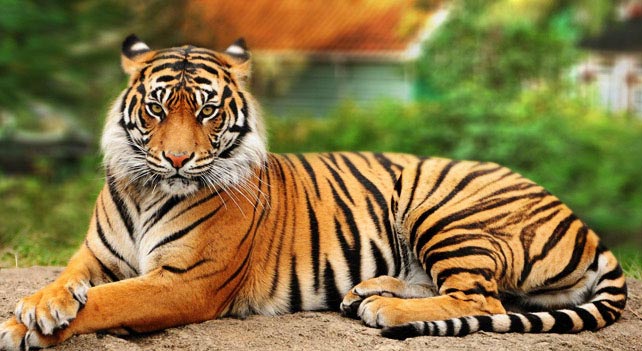 This Photo by Unknown Author is licensed under CC BY-NC
নিফাক
মুনাফিকের লক্ষন  তিন টি।
১। ।মিথ্যা  কথা বলা
২।,ওয়াদা ভঙ্গ করা।
৩।আমানতেরখিয়ানত
দলীয় কাজঃ
নিফাক থেকে বাঁচার উপায়  উল্লেখ কর।
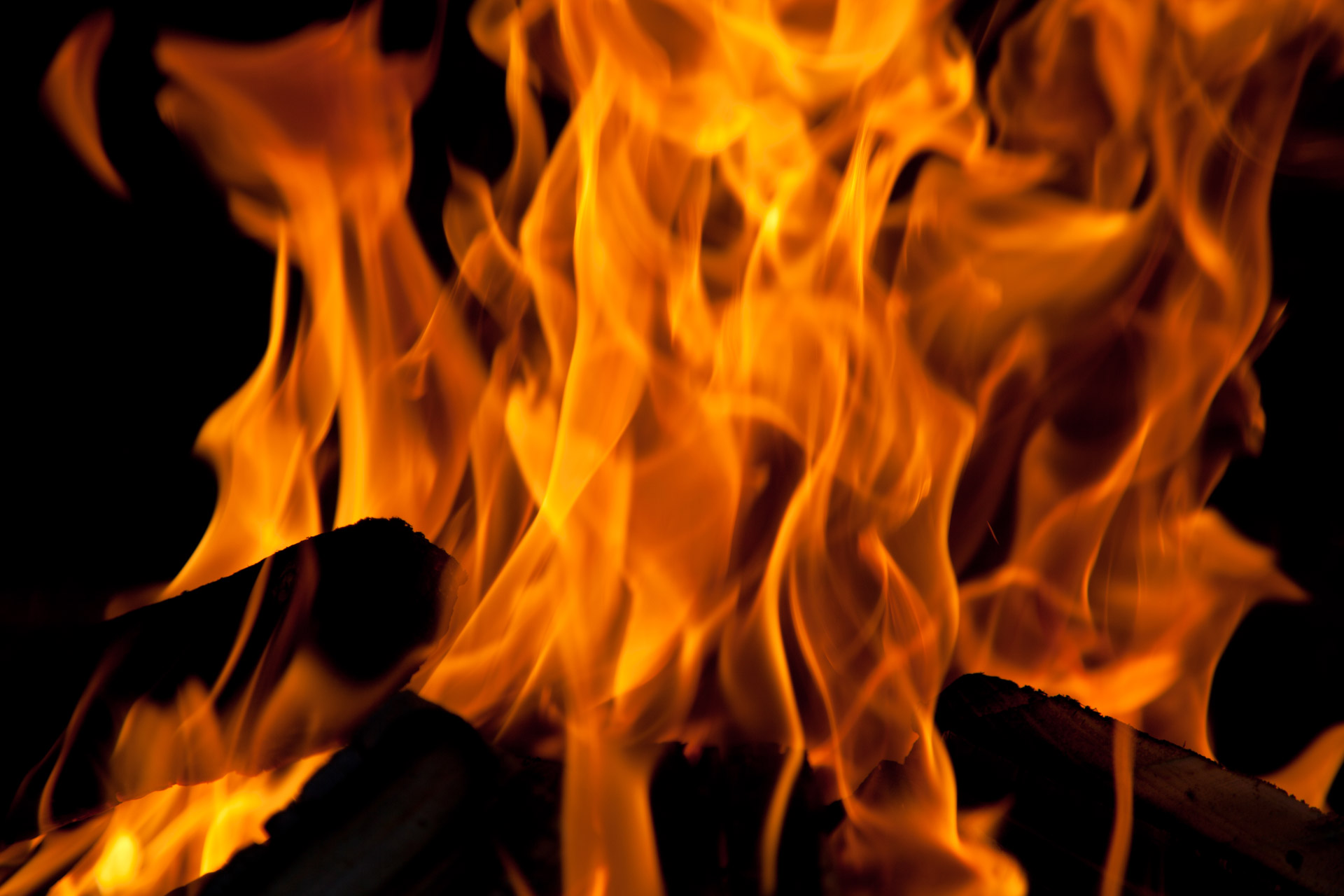 Fire
মুল্যায়নঃ
নিফাক অর্থ কী?
নিফাকের লক্ষন কয়টি?
উঃ ভন্ডামী,প্রতারনা।
উঃ তিনটি ।
বাড়ির কাজঃ
নিফাকের কুফল ব্যাখ্যা কর।
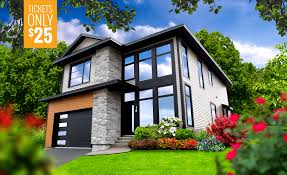 ধন্যবাদ
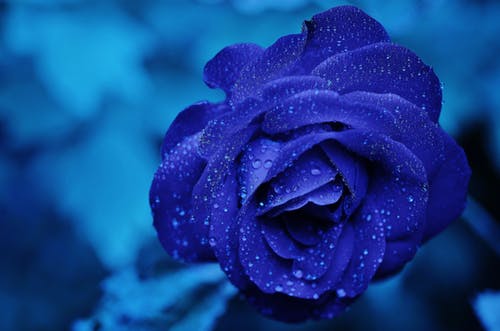